ŠPORT
ŠPORT
torek, 7. 4. 2020
VAJE ZA IZBOLJŠANJE HITROSTI ODZIVANJA
Ogrevanje

Menjavanje teka na mestu in hoje;   

2  minuti teka,  2 minuti hoje       ponovi 3x
VAJE ZA MOČ
Vsako vajo naredi 5x. Nato izvajaj naslednjo. 

Ves krog ponovi 2x.
VAJA IZMIKANJA DLANI
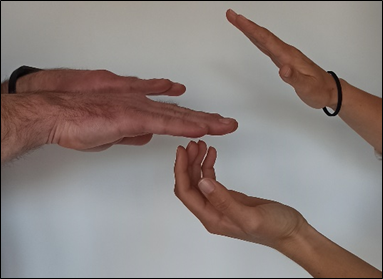 Igro igrata dva igralca v paru. Stojita si nasproti.  Eden ima dlani obrnjene navzgor, drugi nanje položi svoje dlani.  Med dlanmi je toliko prostora, da se lahko spodnji dotika dlani nasprotnika s konicami prstov. Ta, ki ima dlani spodaj, skuša soigralca udariti po prstih  čim večkrat. Soigralec mora svoje roke pravočasno umakniti, da jih ne dobi po prstih.
VAJA LOVLJENJA FLOMASTROV
Na hrbtno stran dlani si postavi najprej 1 flomaster. Ko roko umiriš, vrzi flomaster v zrak in ga ujemi v dlan. Stopnjuj tako, da povečuješ število flomastrov. 
Kako ti je šlo?







Sedaj pa hitro na zrak. 
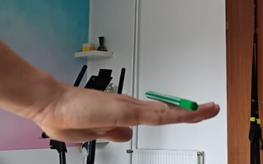